Rondetafel Sociale Innovatie
Een impressie, 27 april 2012
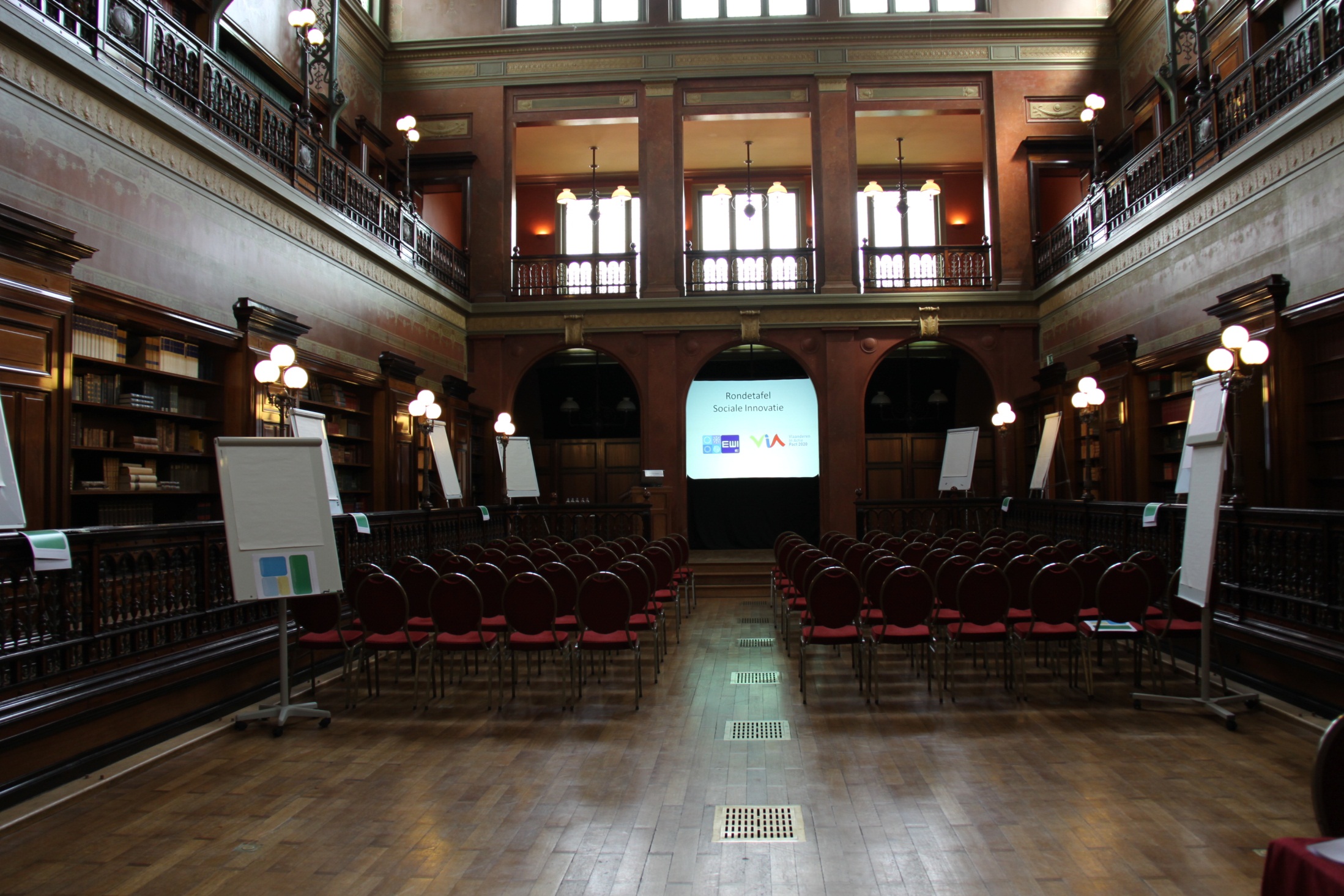 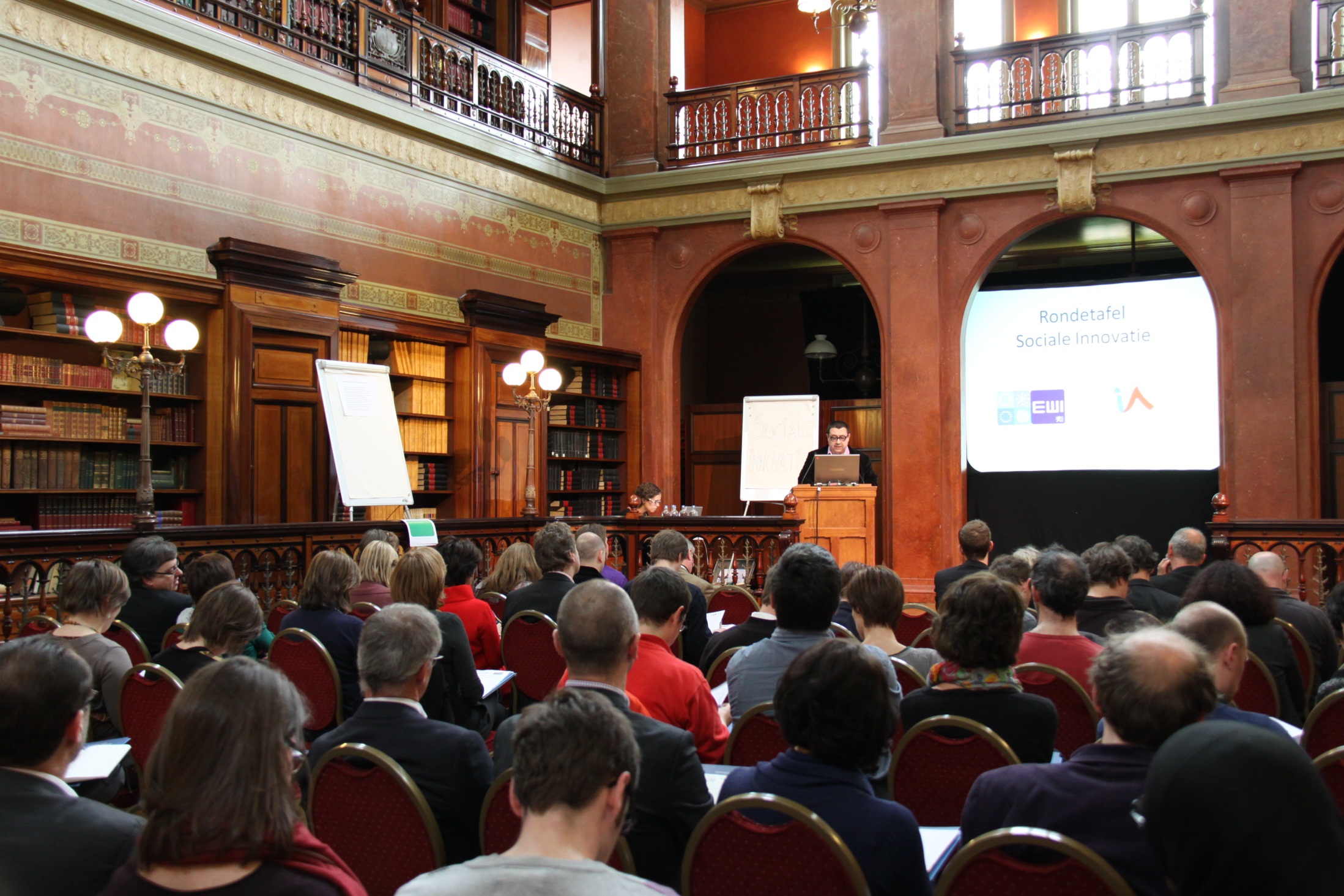 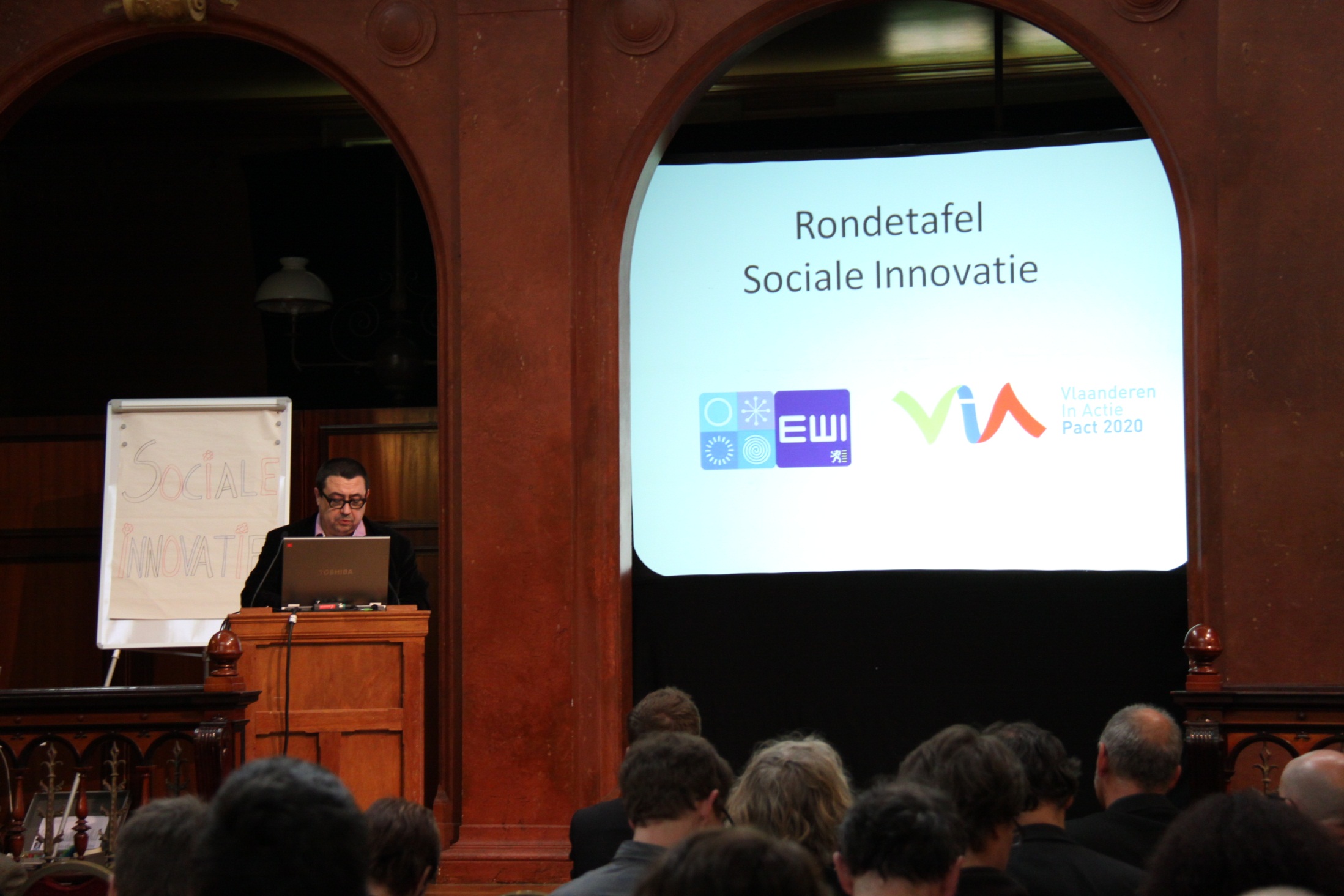 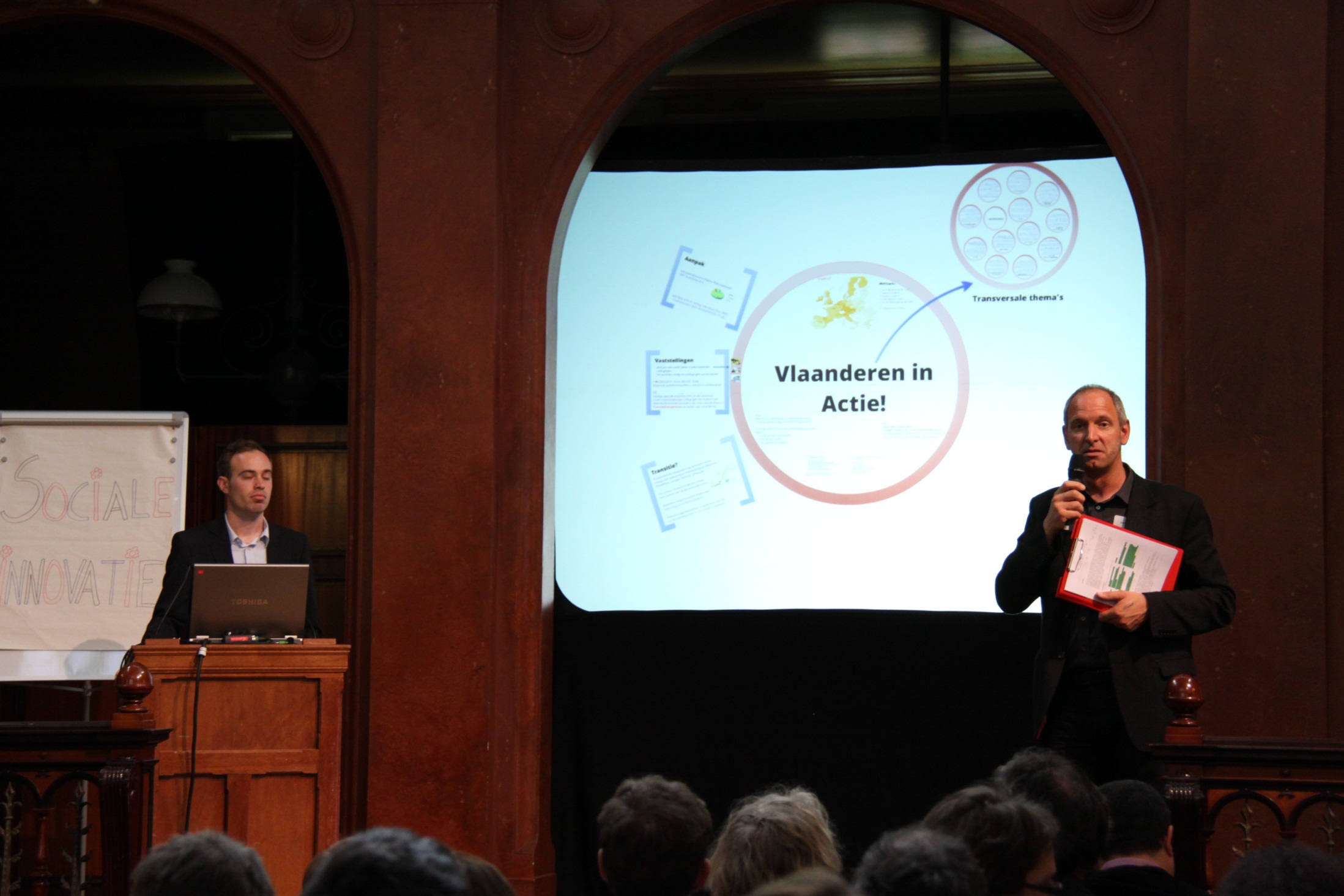 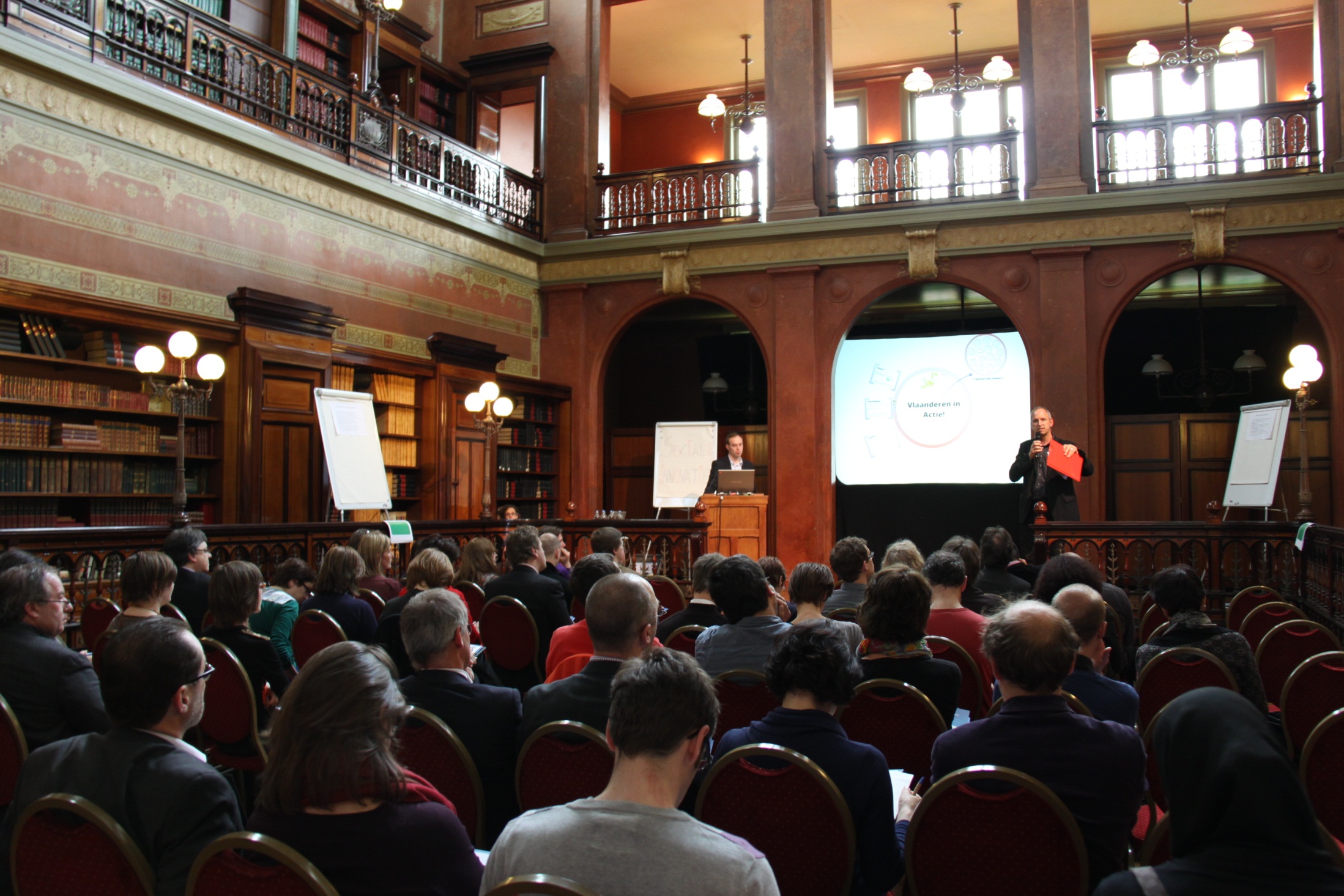 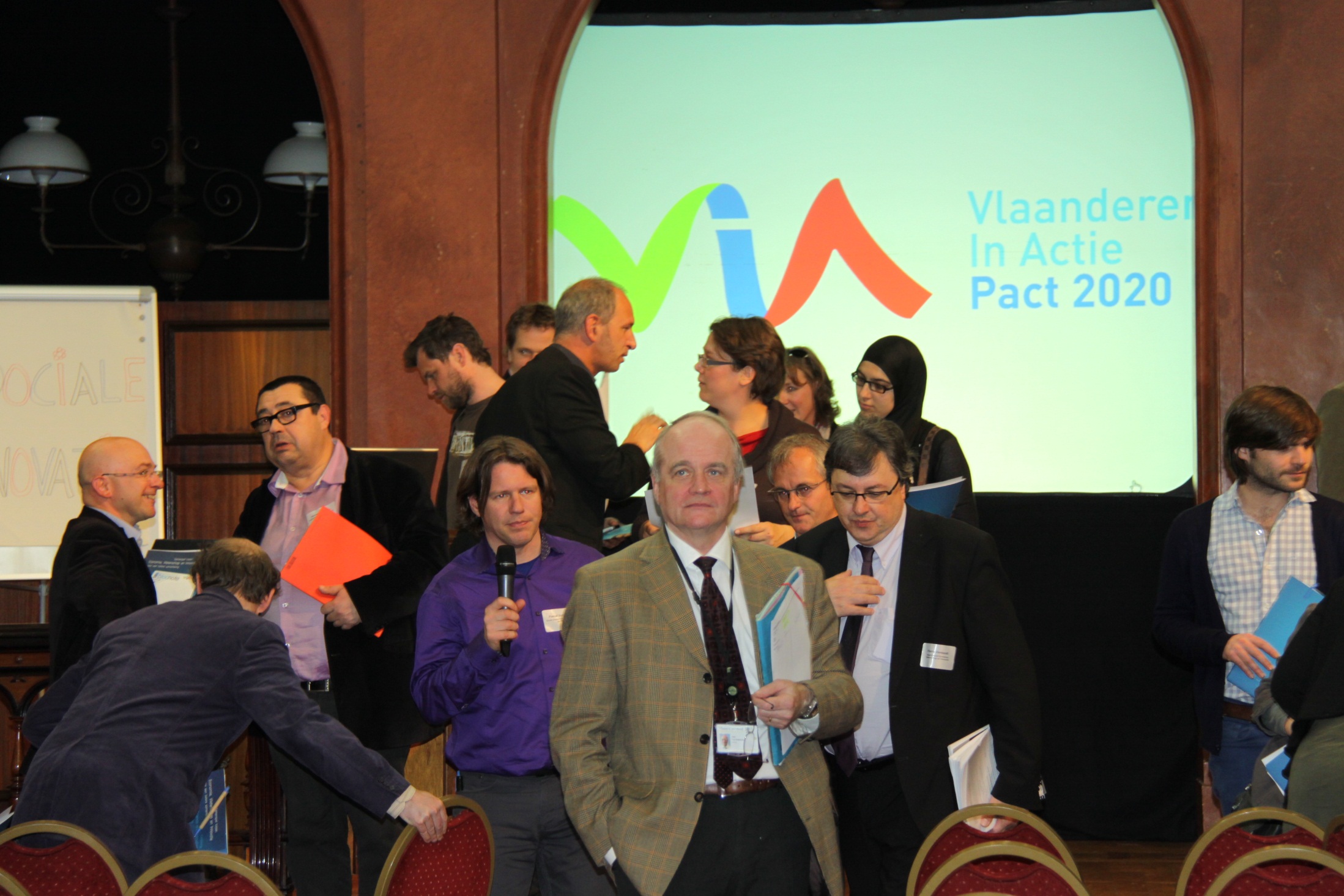 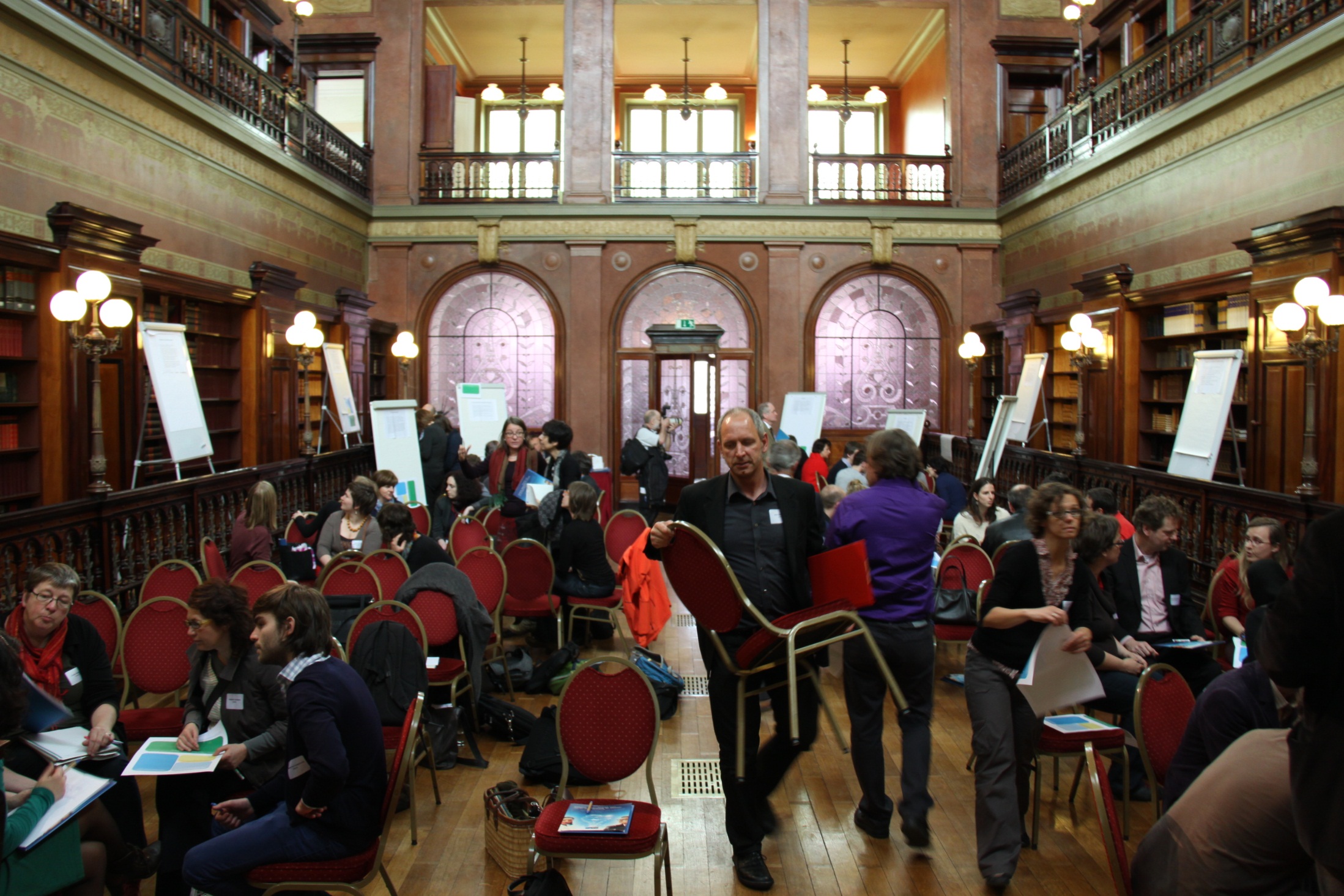 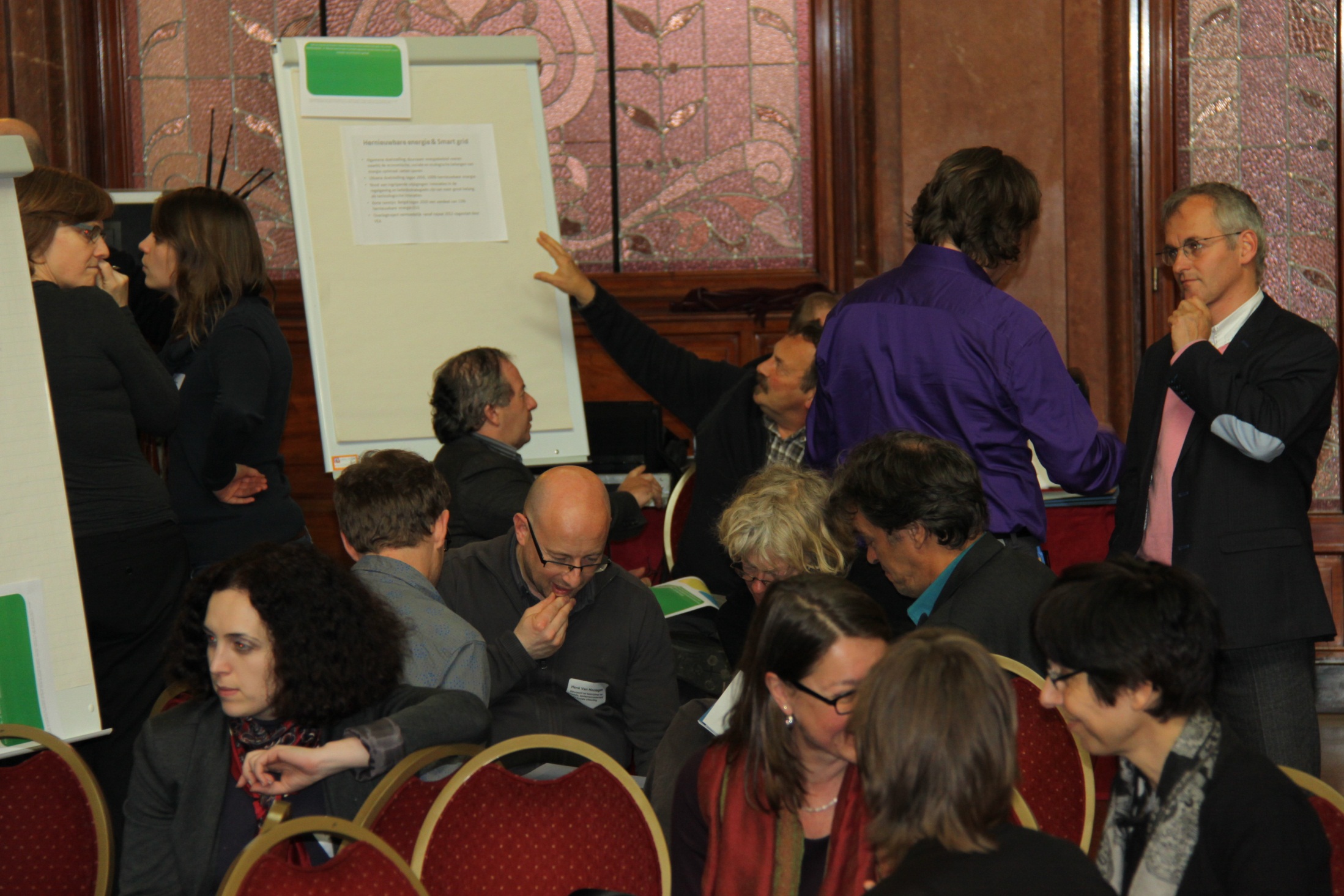 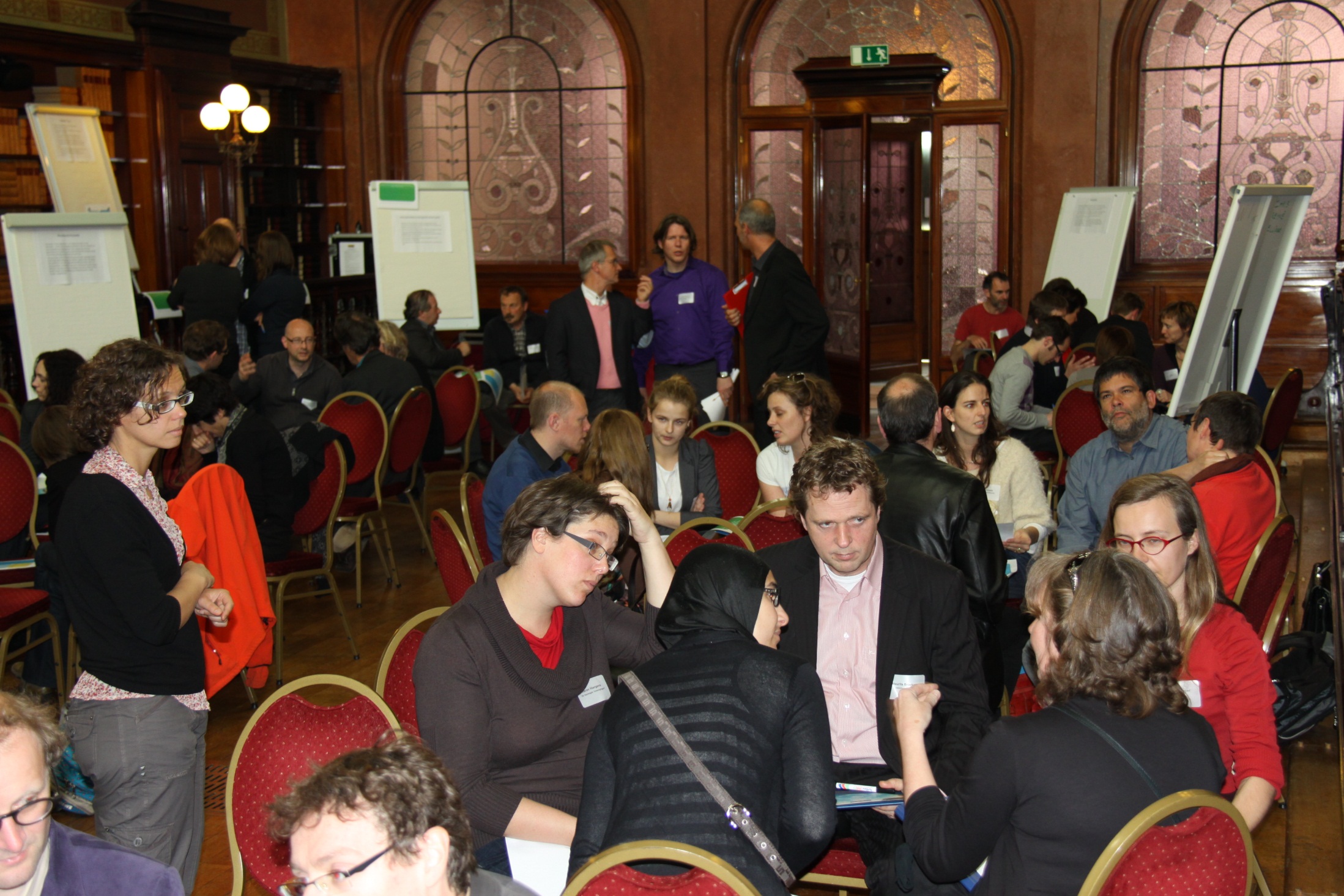 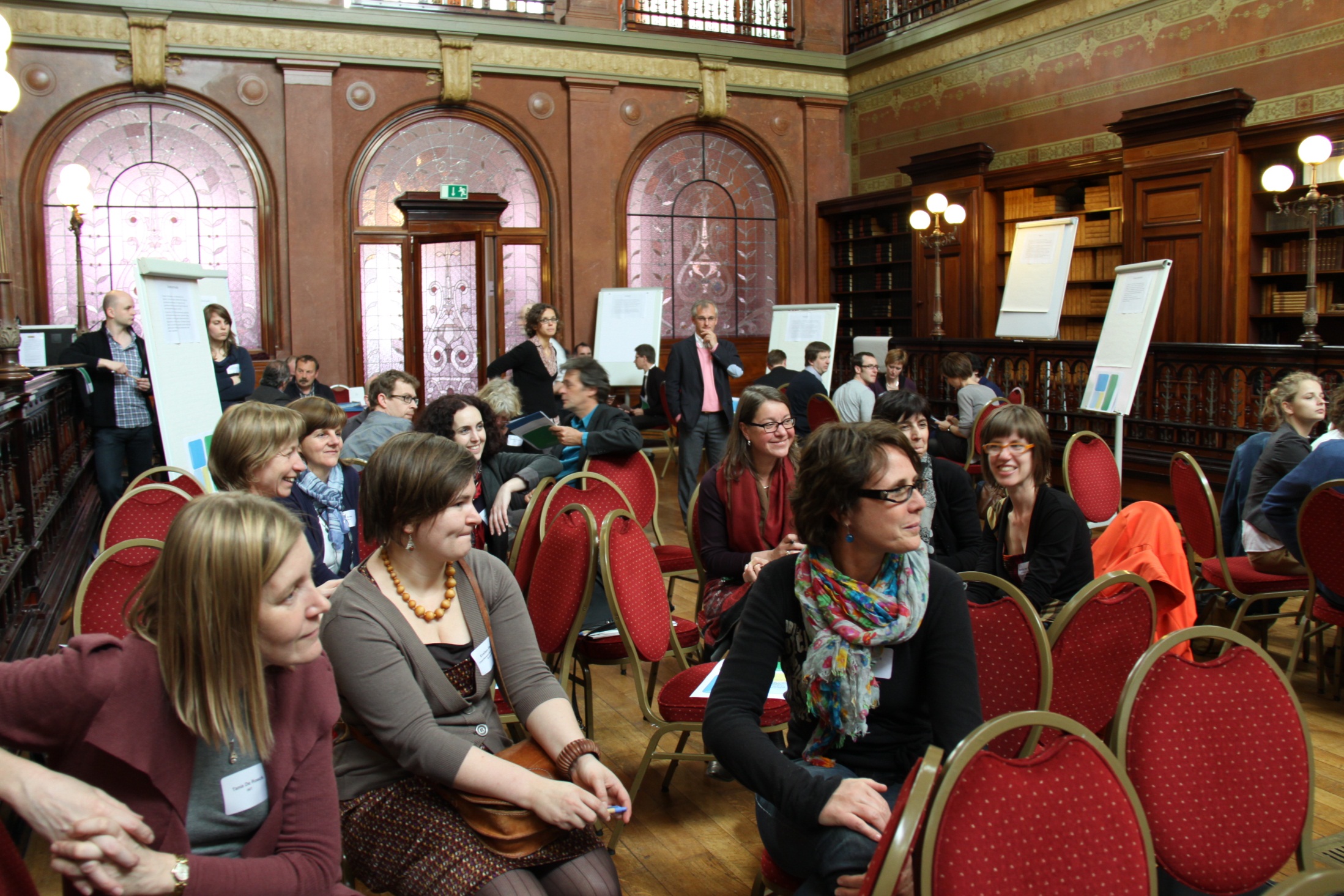 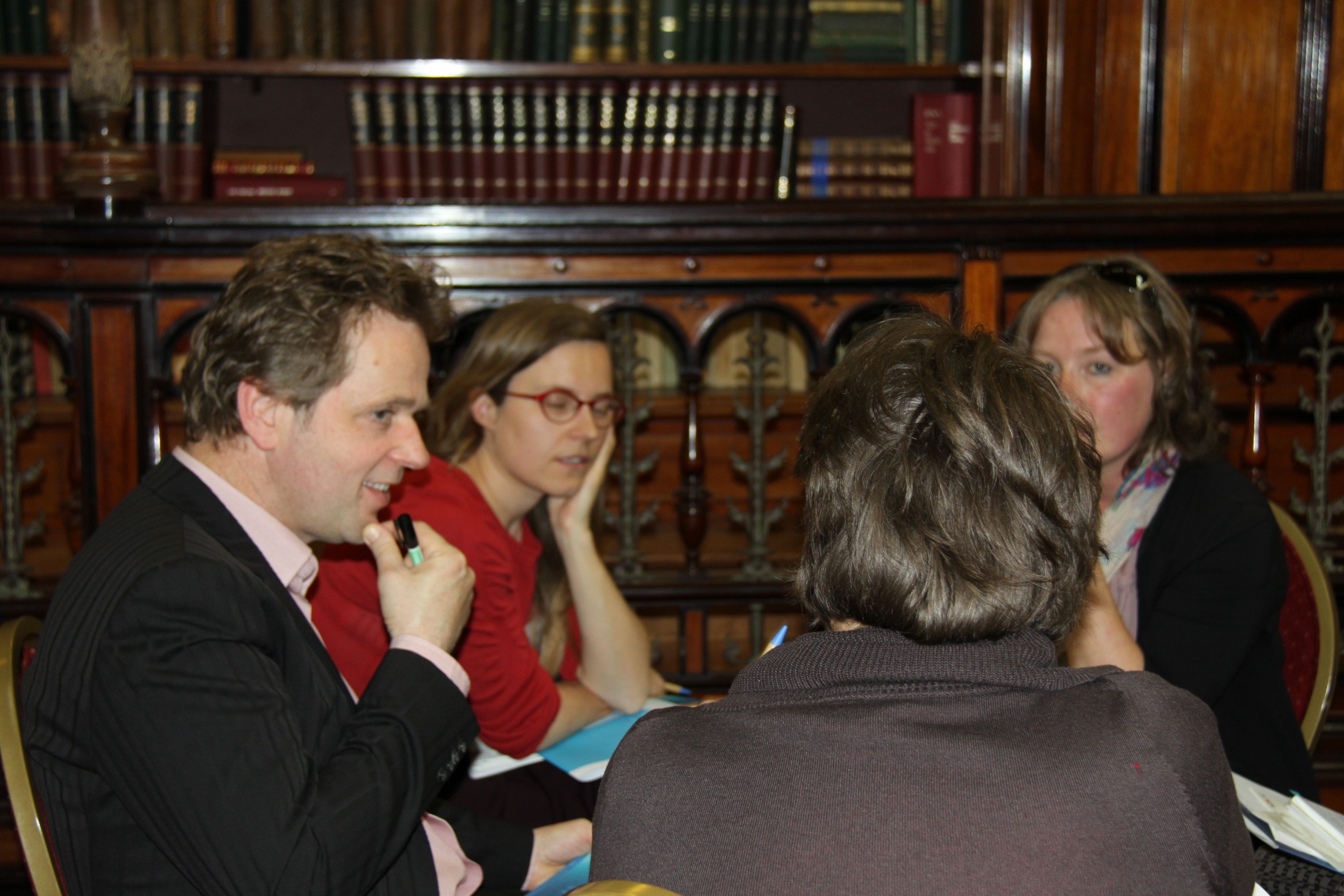 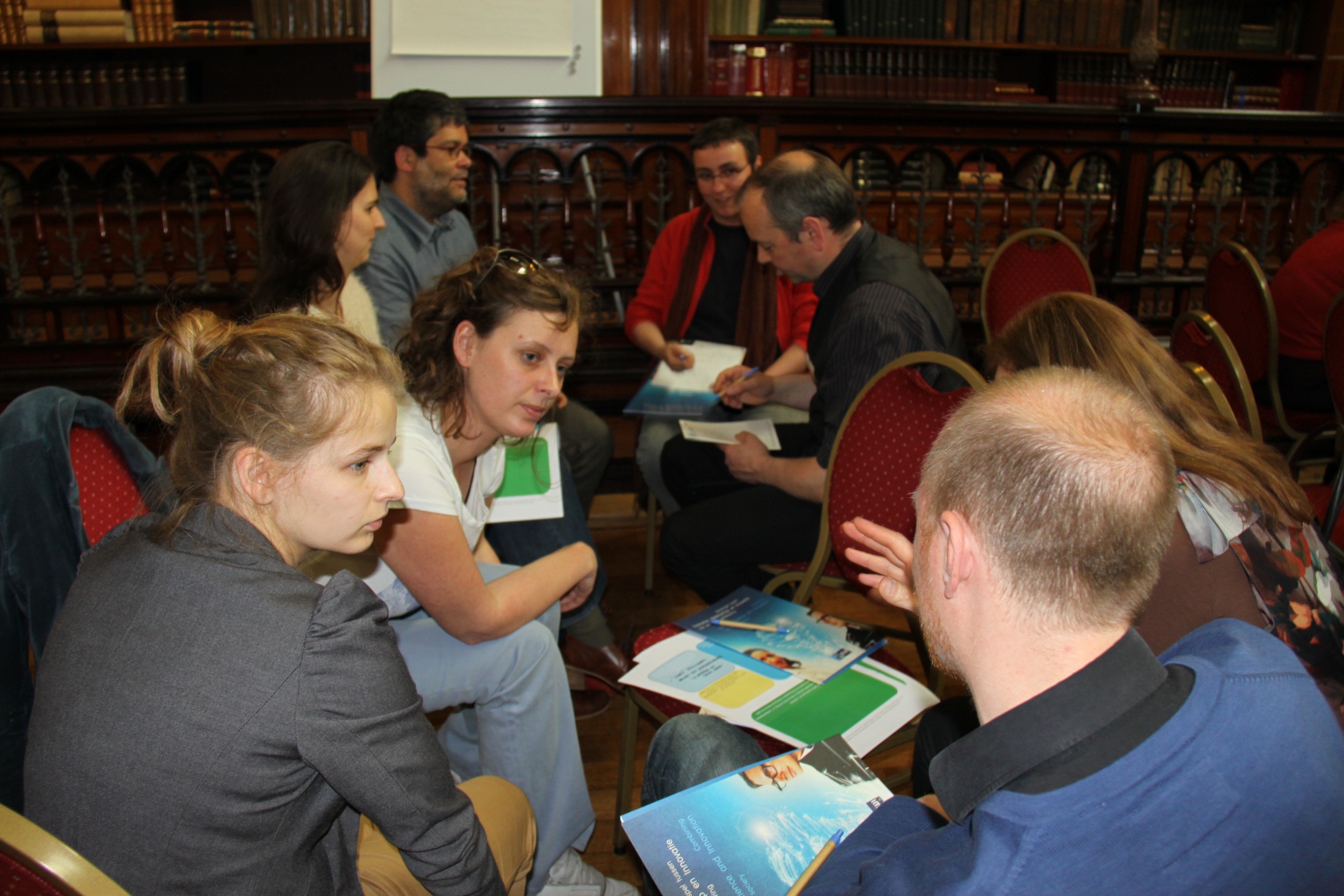 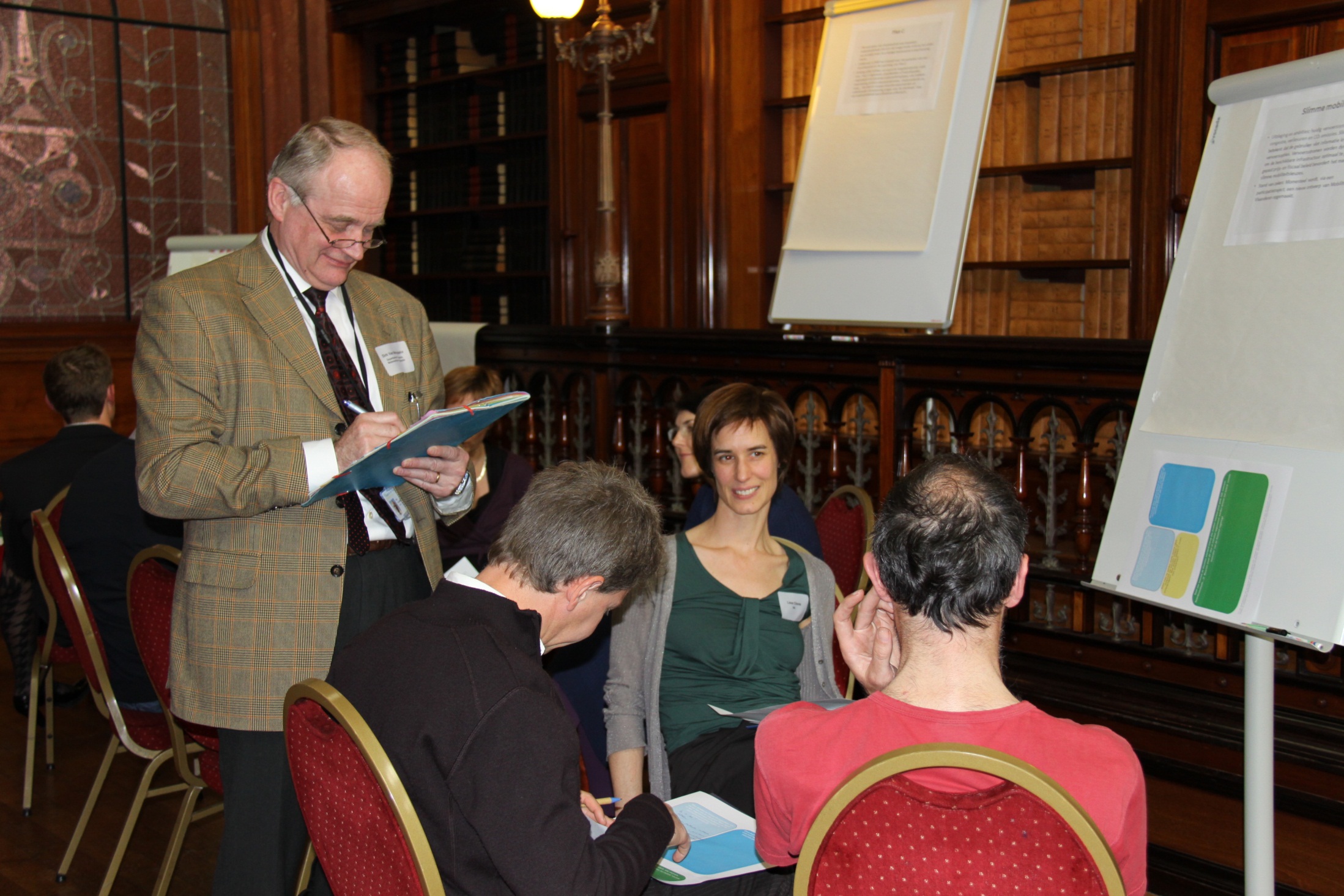 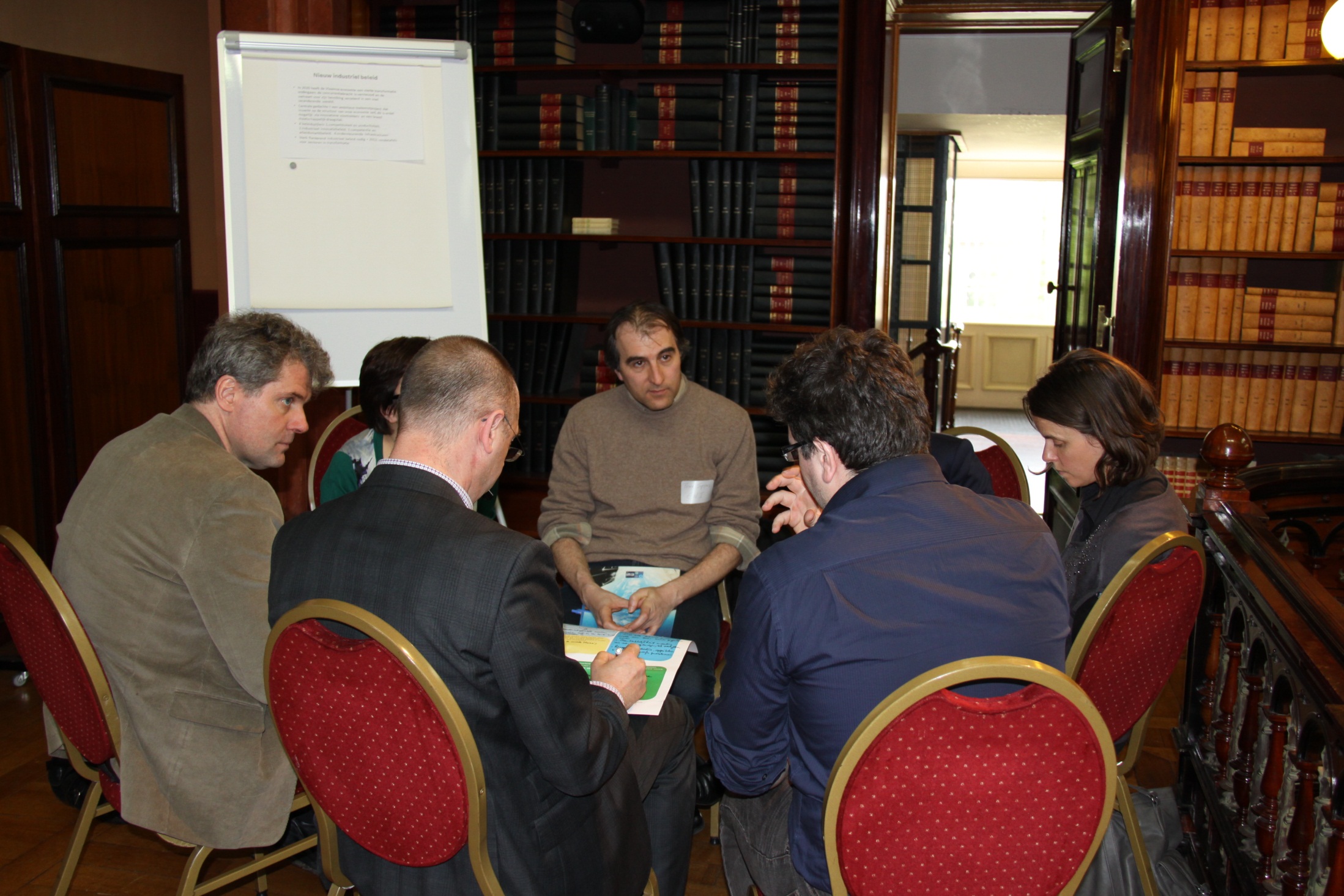 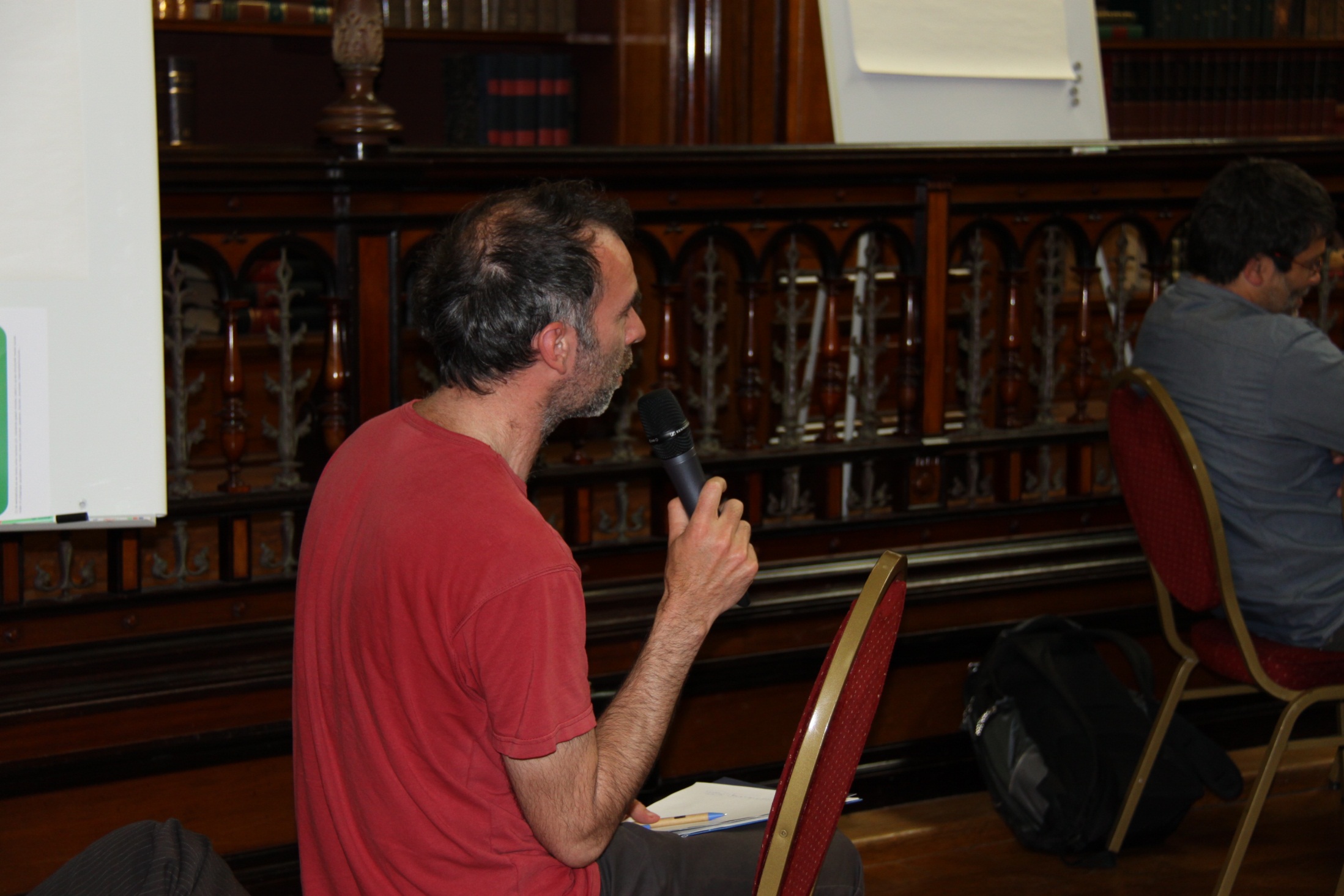 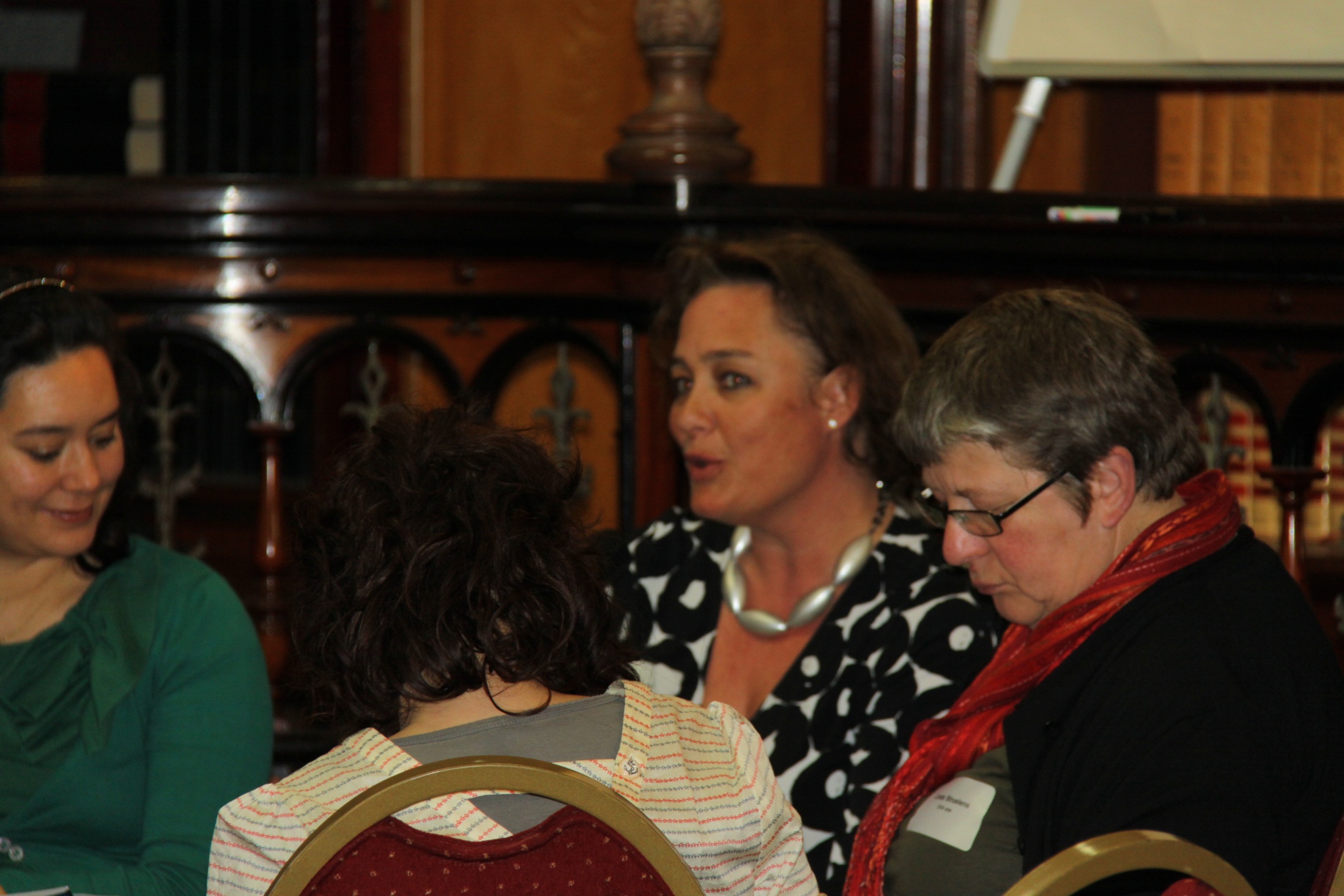 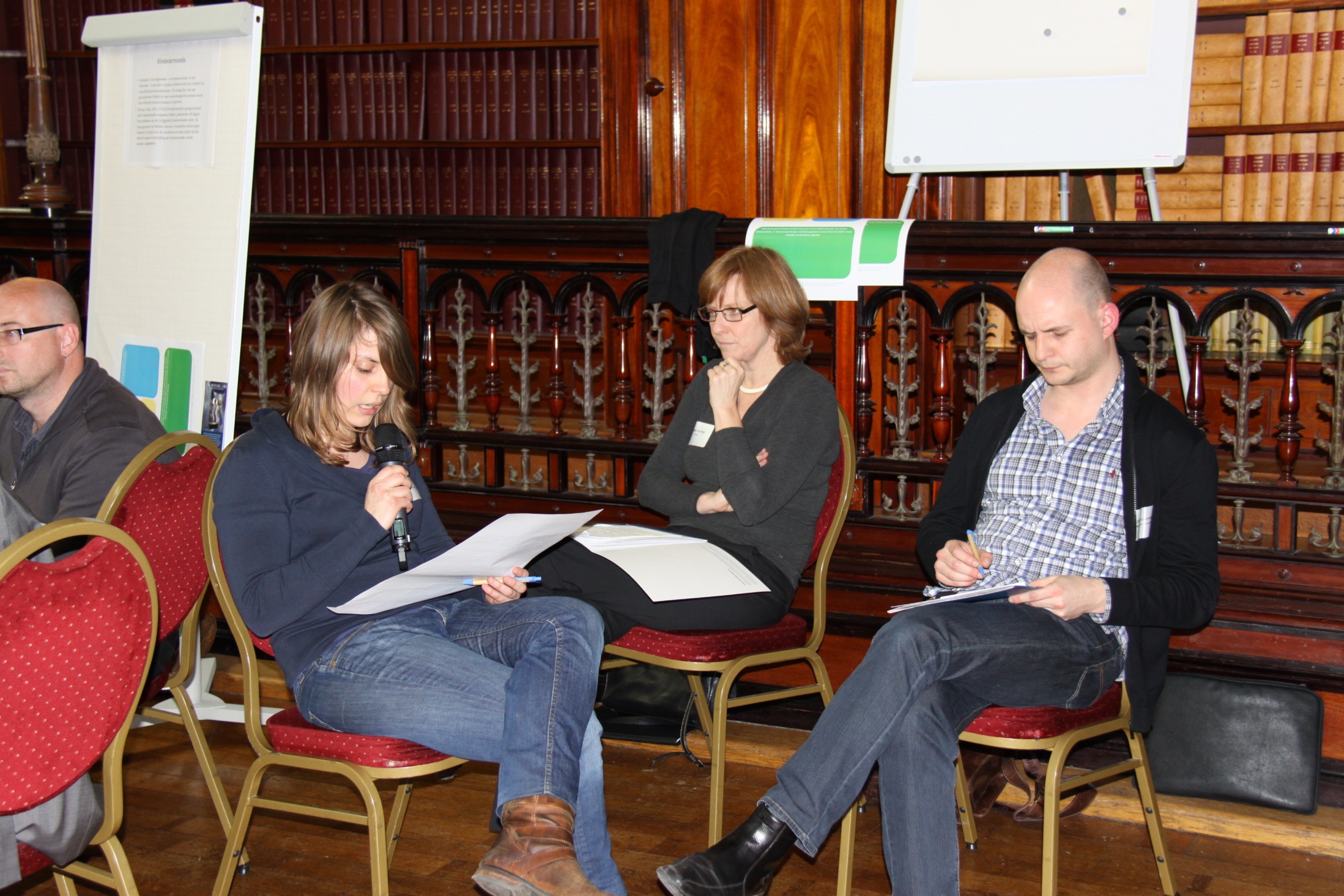 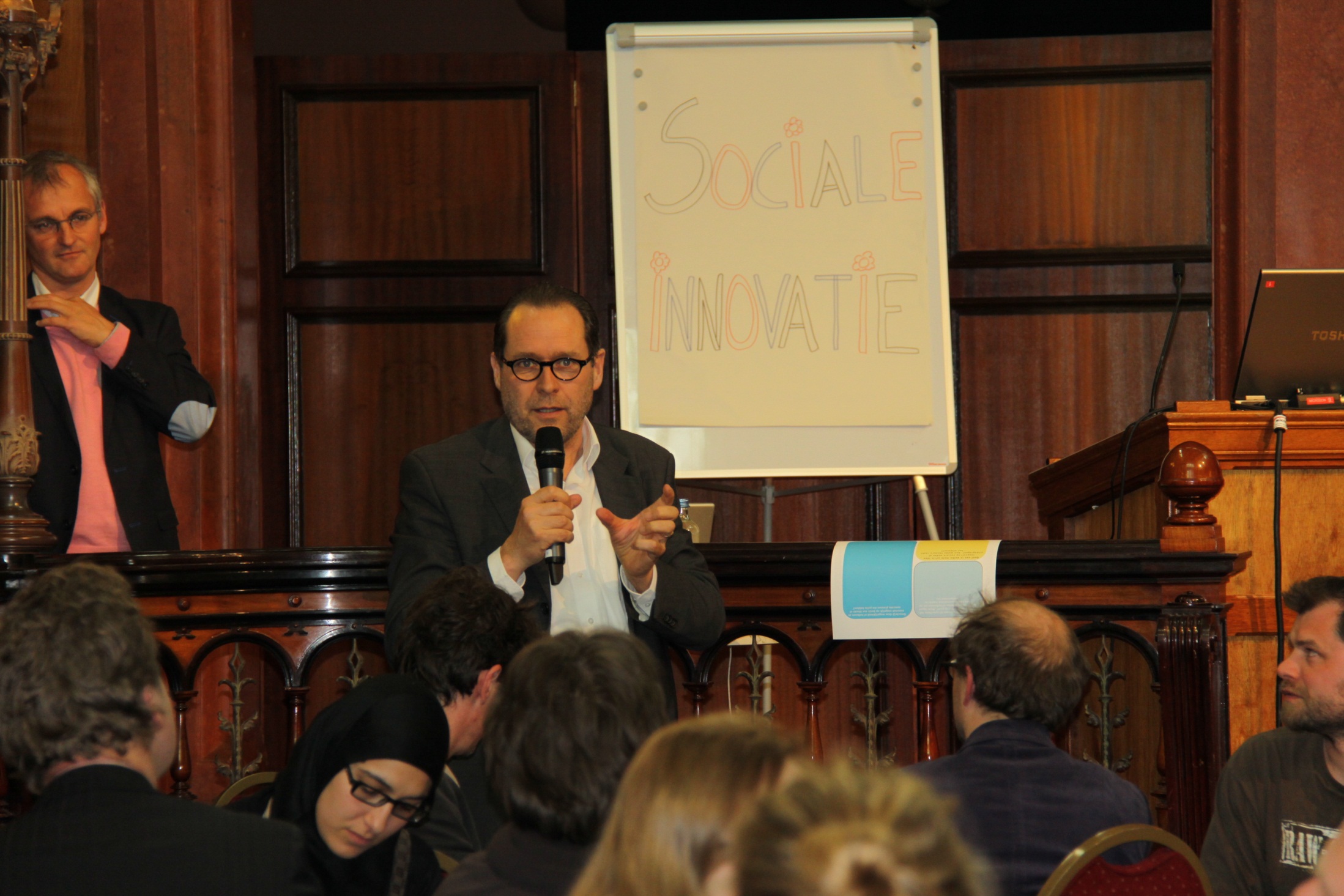 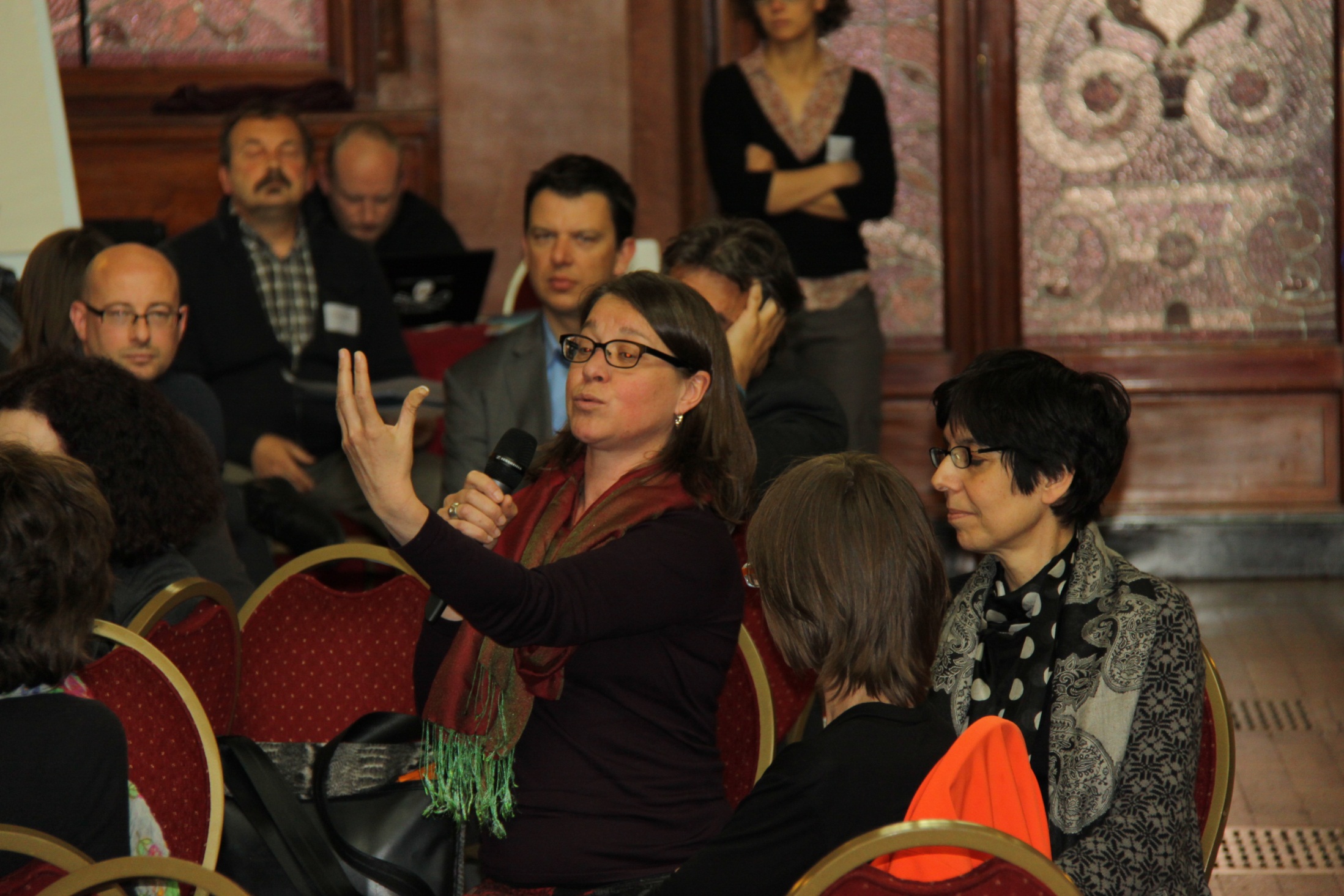 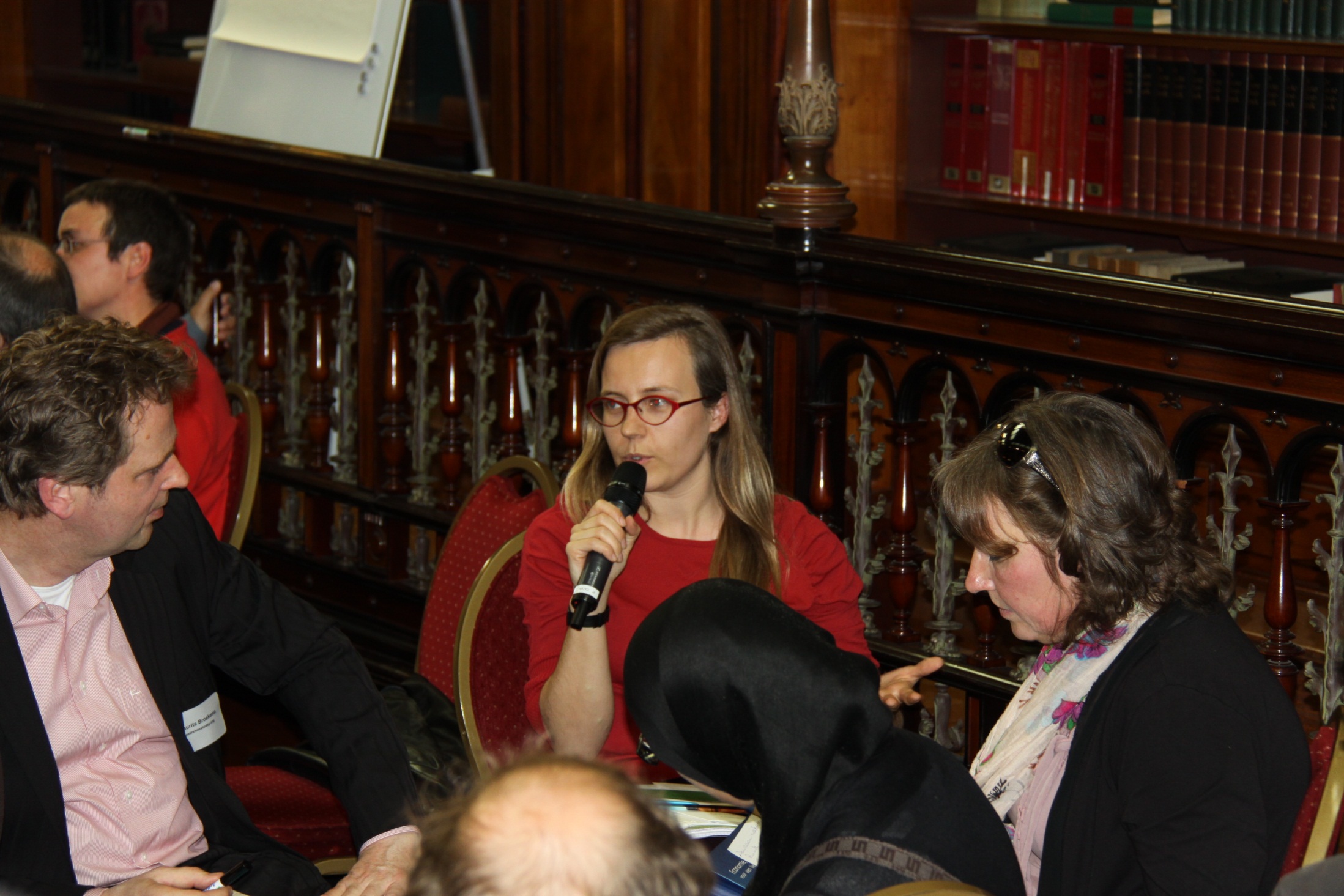 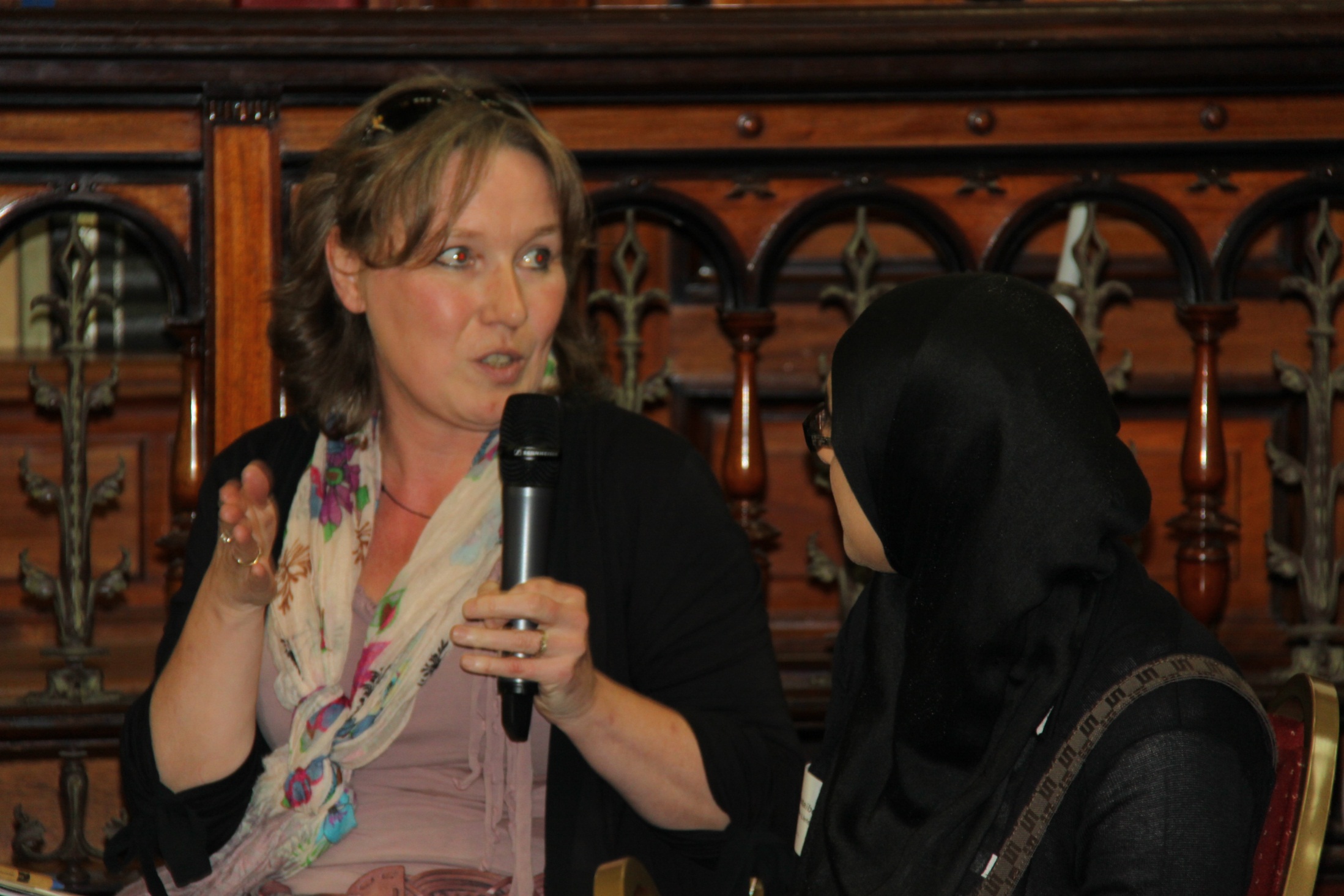 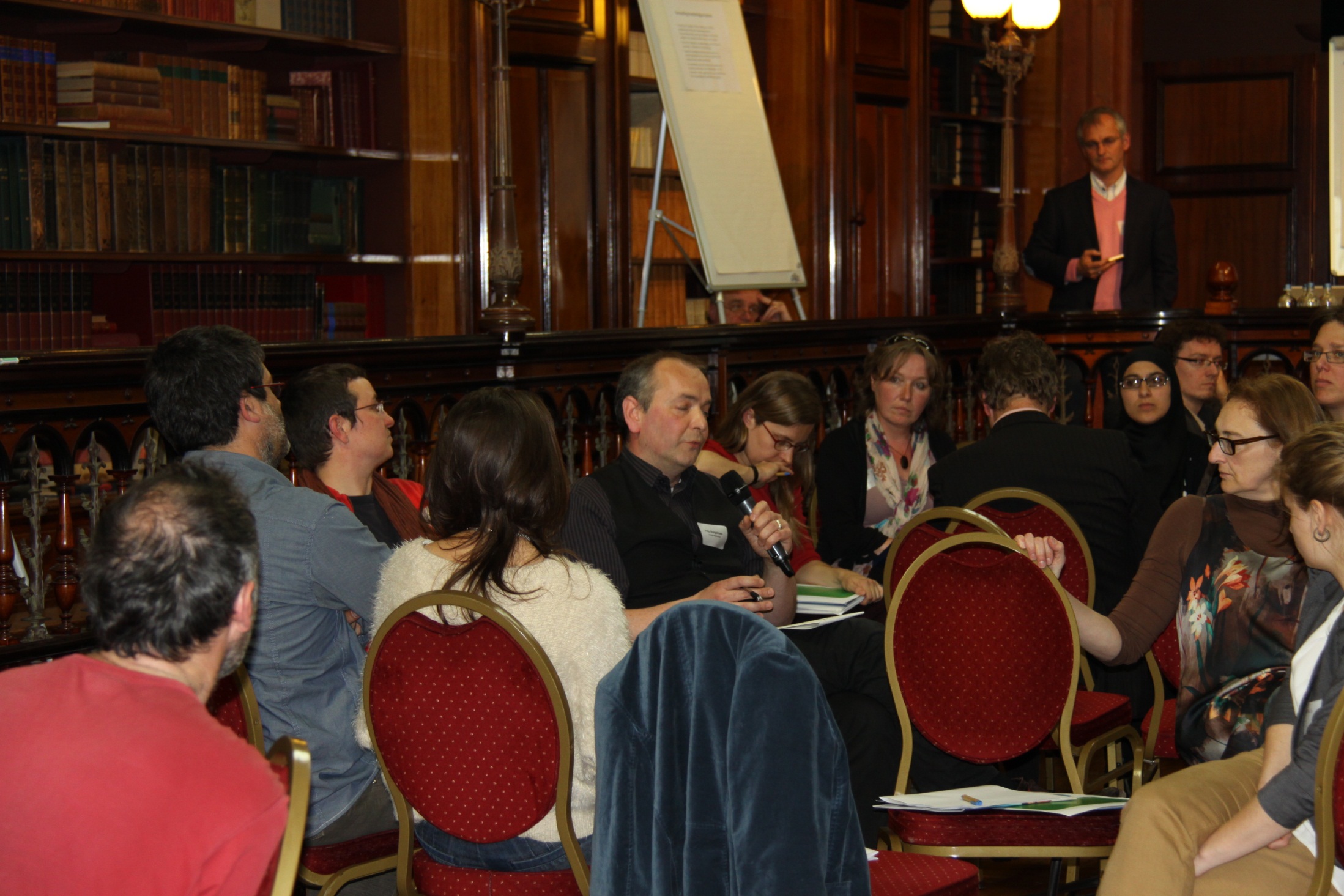 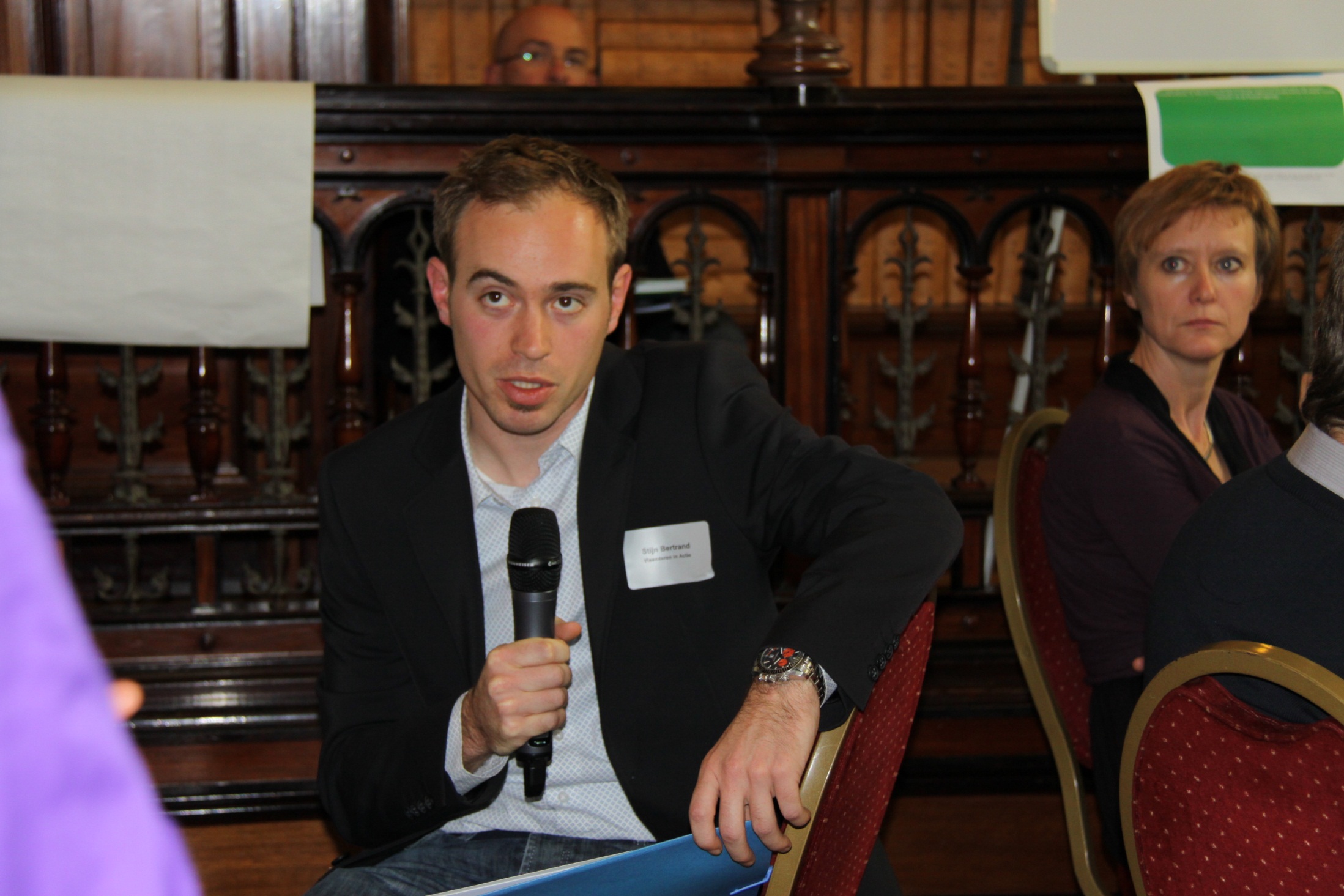 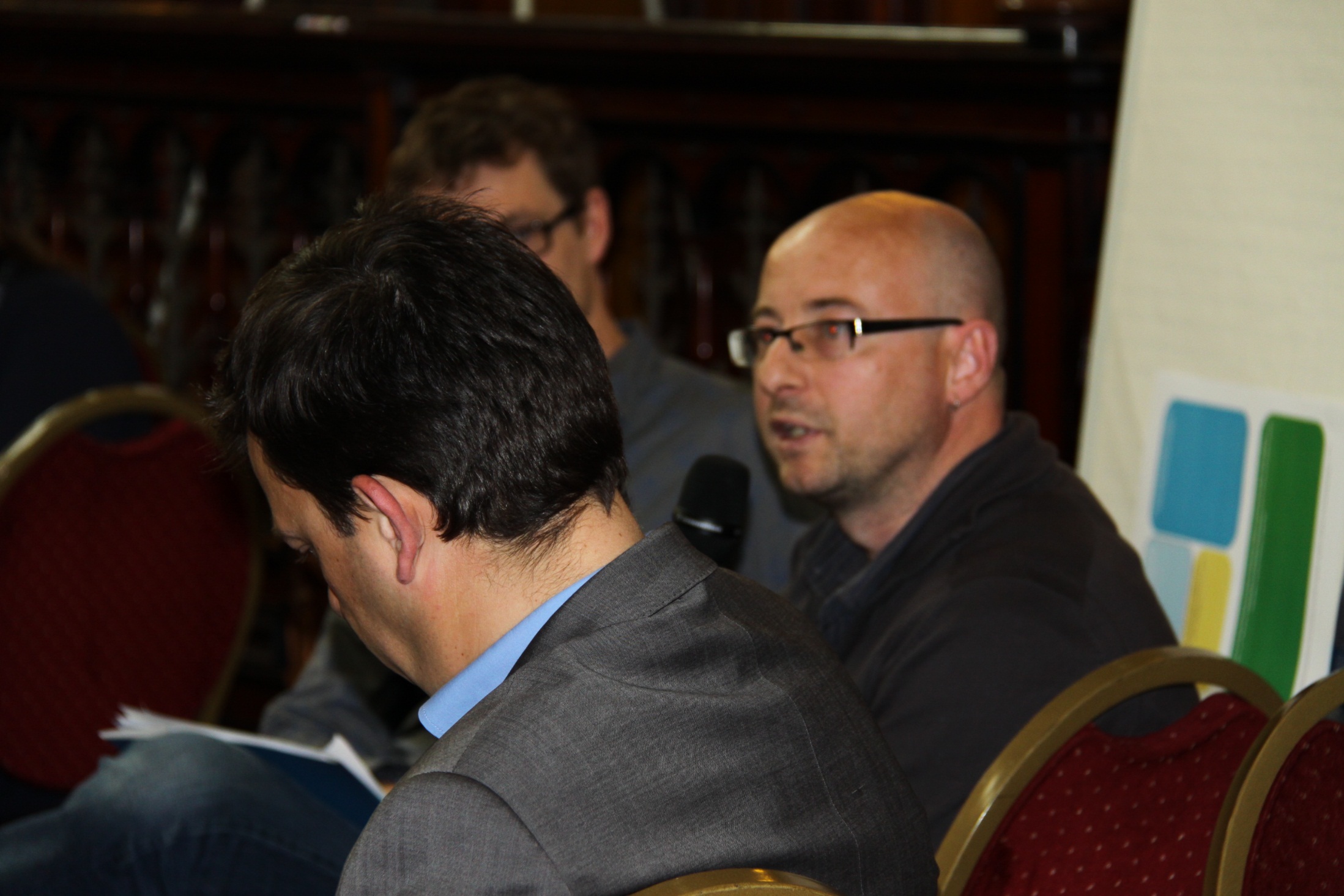 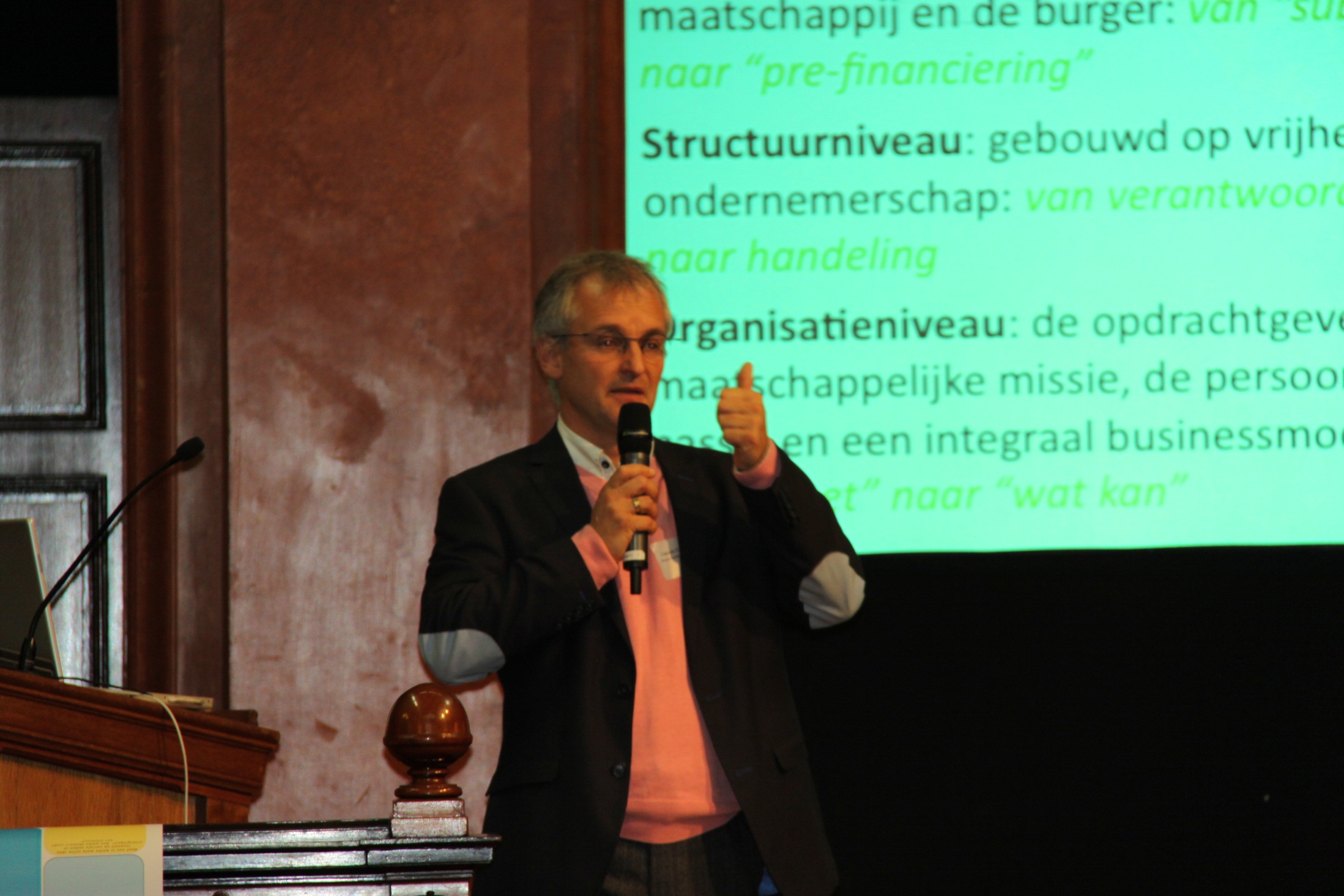 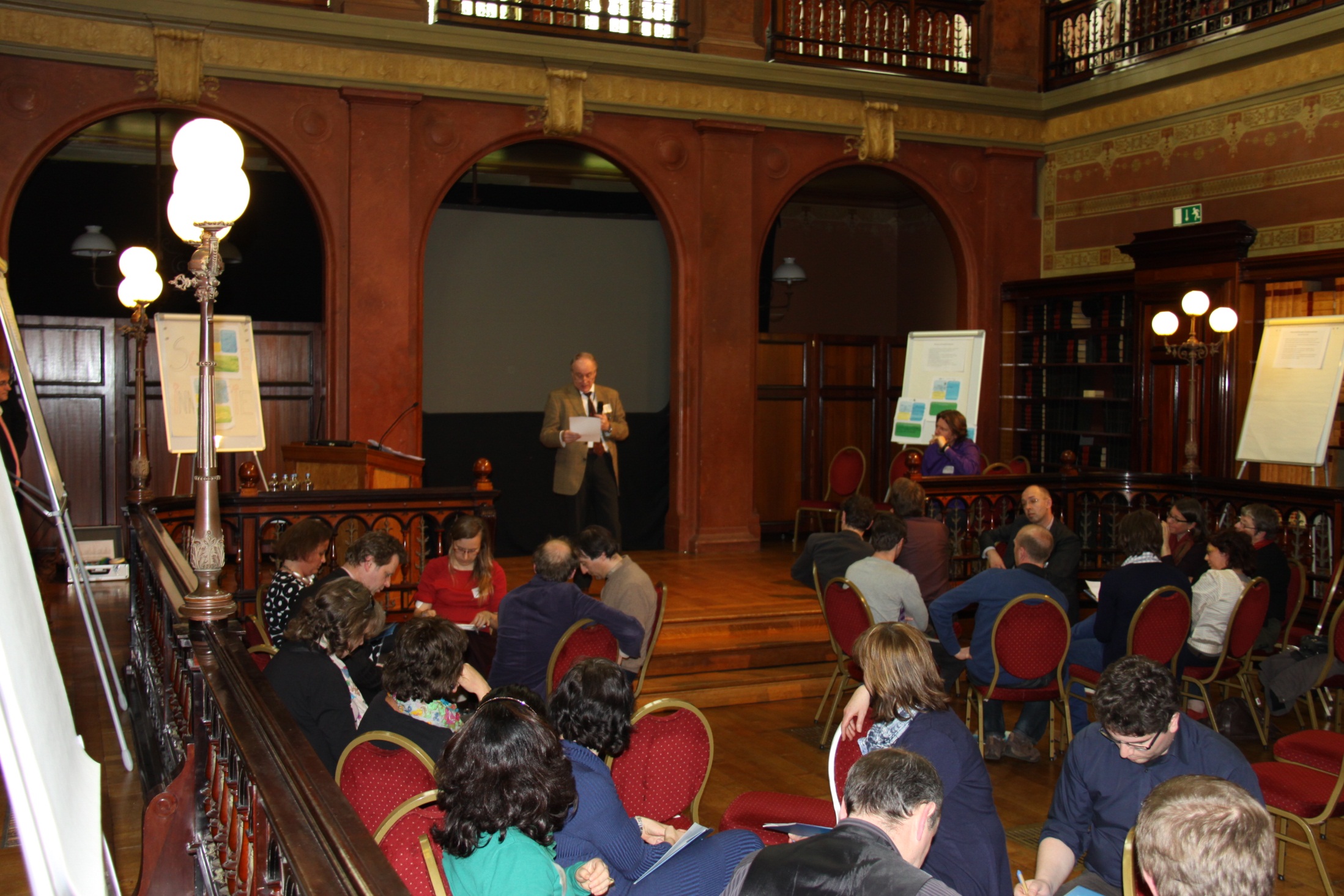